Launching a Longitudinal Curriculum: Coordinator Survival Guide
Julie Golding
February 1, 2019
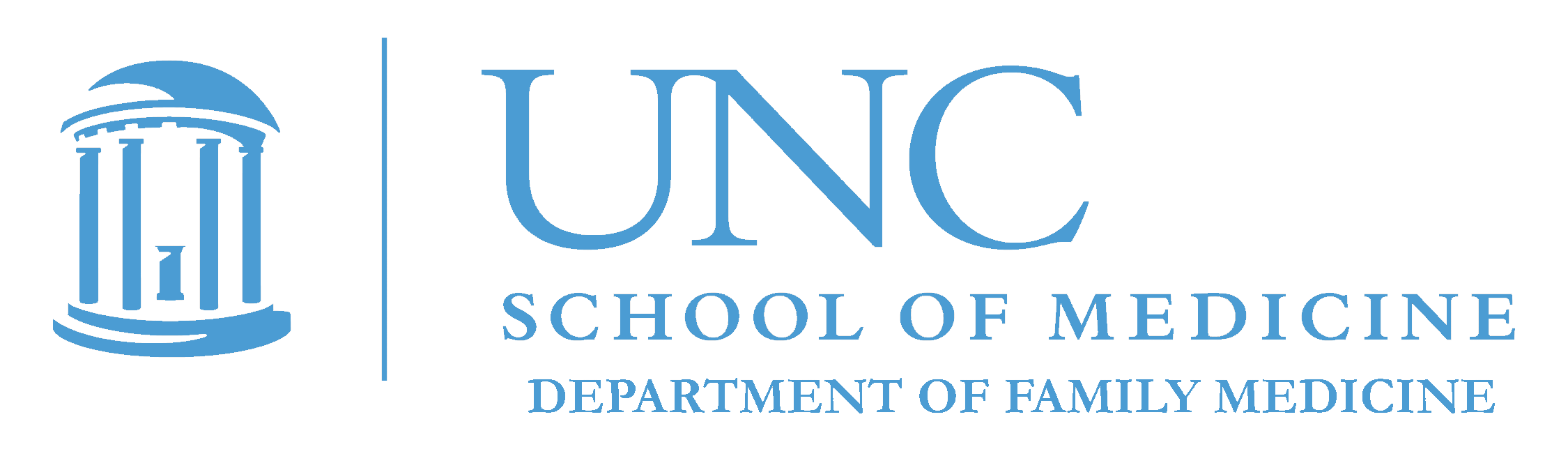 Disclosures
None
Goals and Objectives
Identify coordinator-specific challenges faced when launching a longitudinal curriculum

Identify best practices for overcoming these challenges

Identify which strategies could be successfully applied at your institution
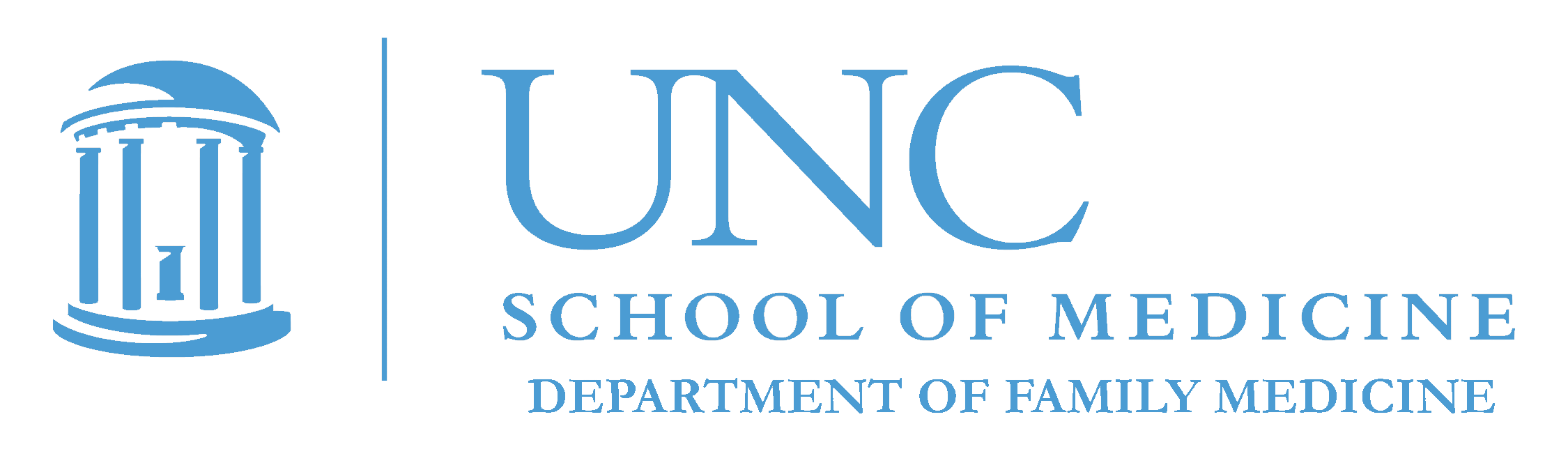 Background and Context
Major curriculum changes at UNC SOM for our Central Campus – new format launched March 2016

Third year outpatient Family Medicine, Internal Medicine, and Pediatrics combined to become a 16-week longitudinal course called Community Based Longitudinal Care (CBLC)
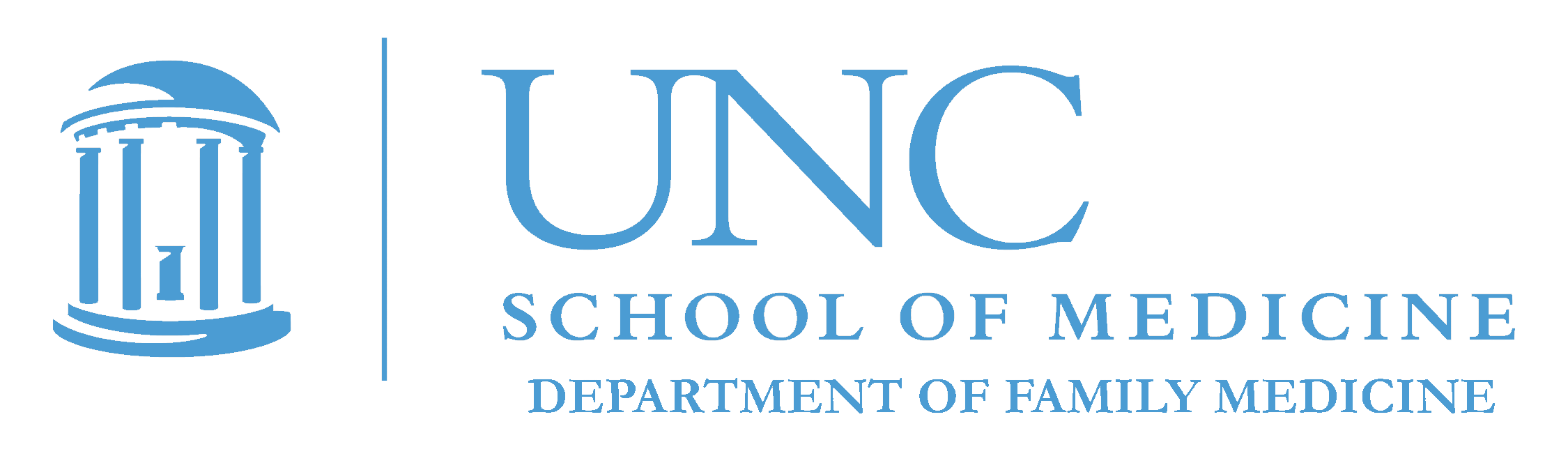 Peer Collaboration
Come up with 1-3 coordinator-specific challenges to implementing curriculum* change 
*longitudinal focus if possible
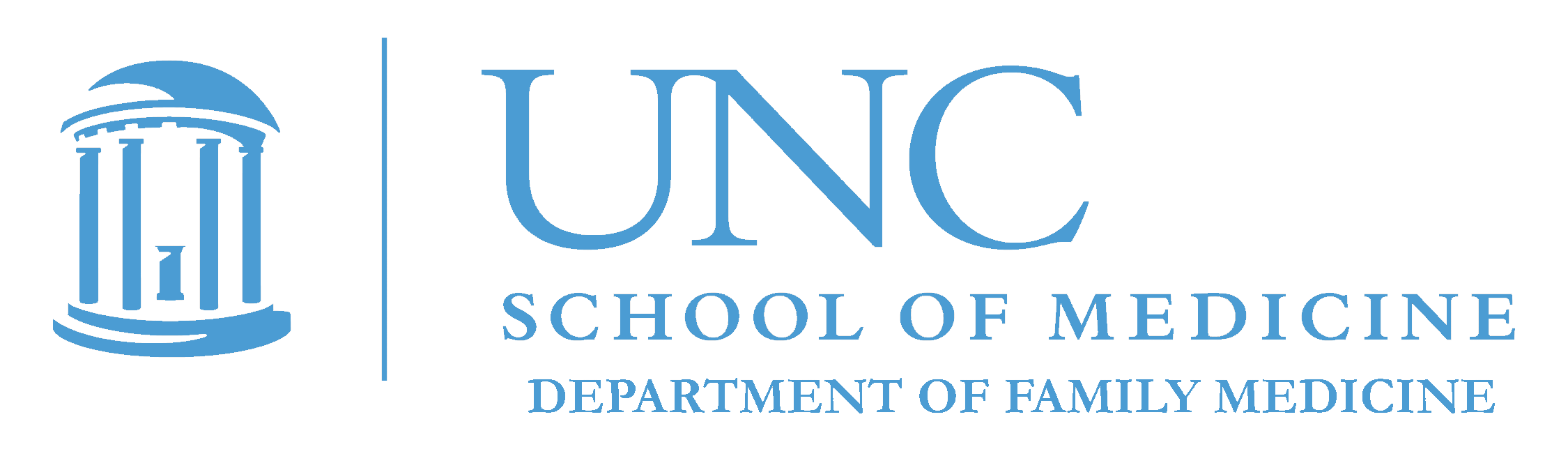 Coordinator-Specific Challenges
Preceptor recruitment (increased number of preceptors)
Orienting preceptors to the new curriculum
Coordinating with multiple departments to create integrated student schedules
Managing curriculum over a longer period of time
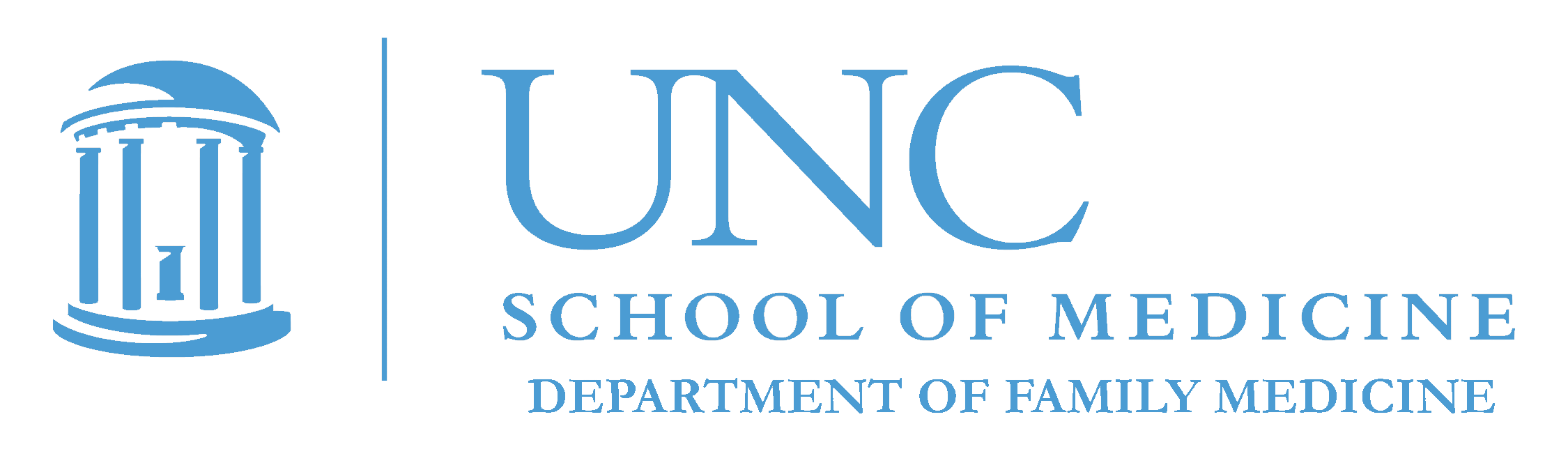 Best Practices: Preceptor Recruitment and Curriculum Orientation
Use your network 

Advertise teaching benefits

Host preceptor orientations

Keep your communication consistent and concise
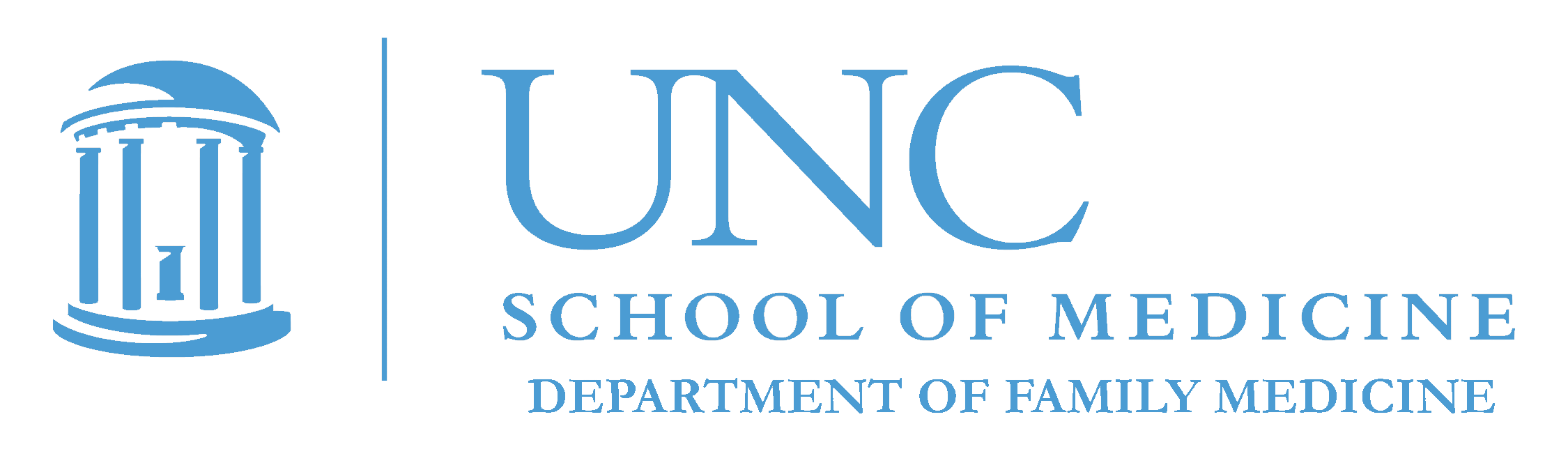 Best Practices: Multi-Department Coordination
Establish single faculty member and coordinator point-person

Follow-up quickly and focus on clear, concise, and accurate communication

Track your progress with each student’s schedule
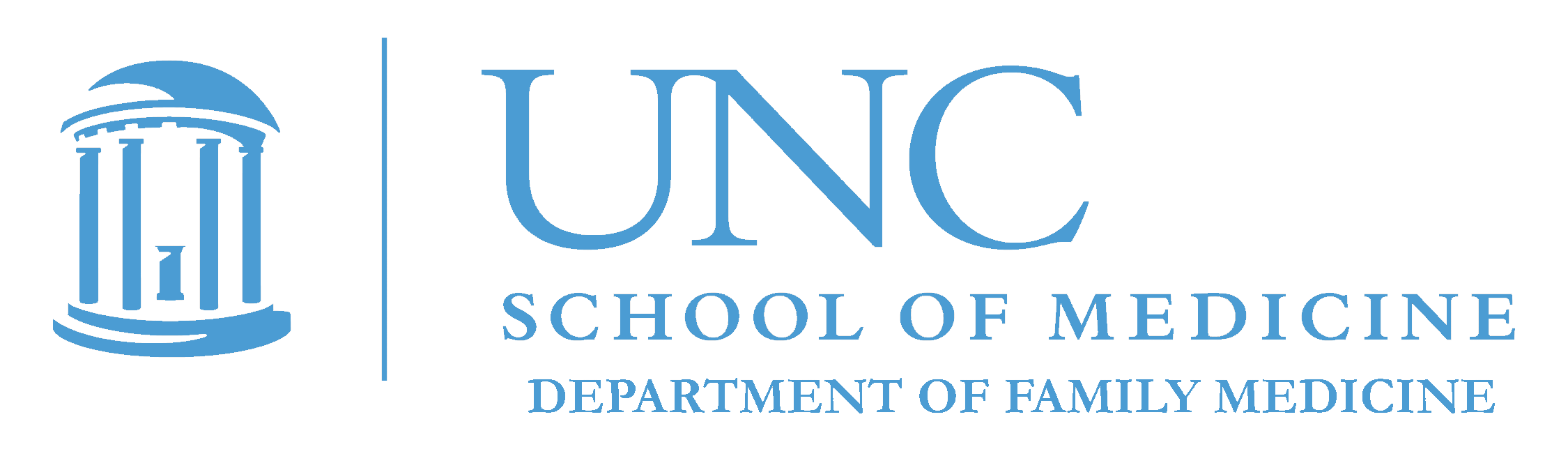 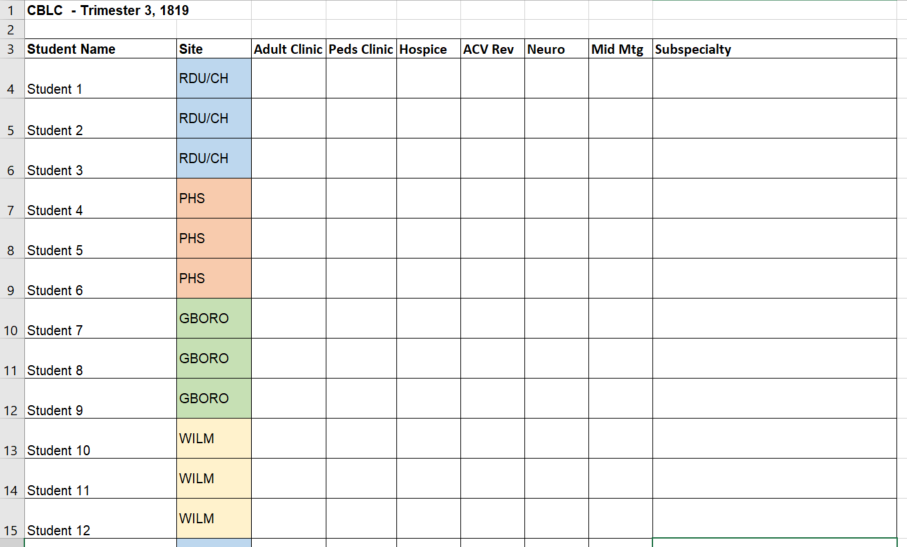 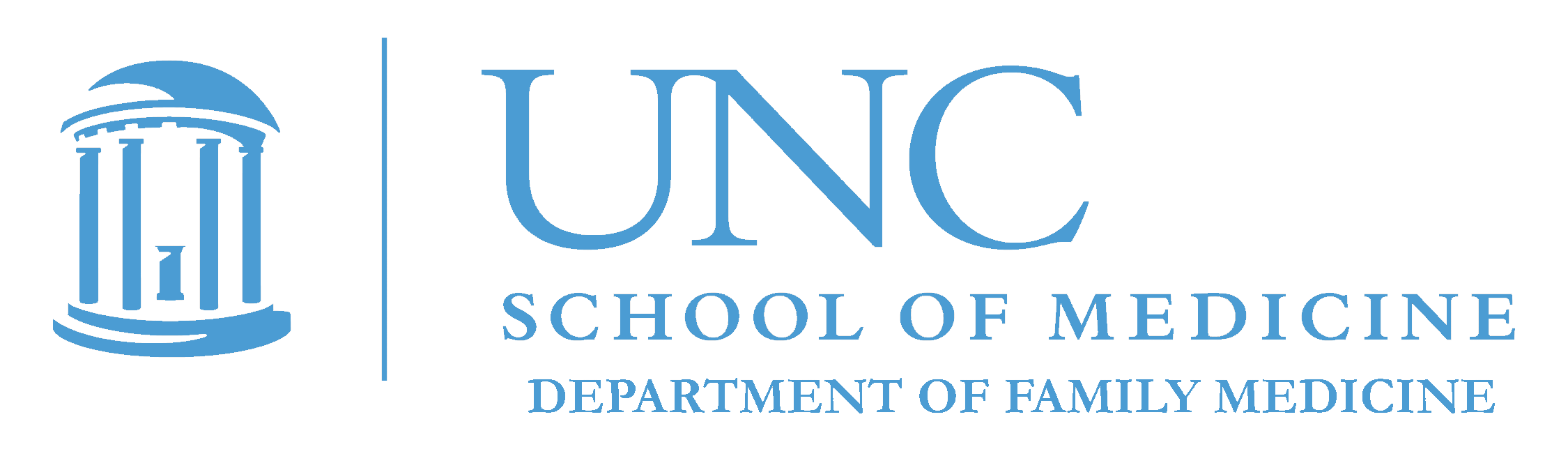 Best Practices: Managing a longer curriculum
Involve coordinators early in the planning process

Identify which course requirements are essential and which have more flexibility

Educate yourself on existing tools and resources

Prepare to adapt and be flexible

Simplify, streamline, and set attainable goals
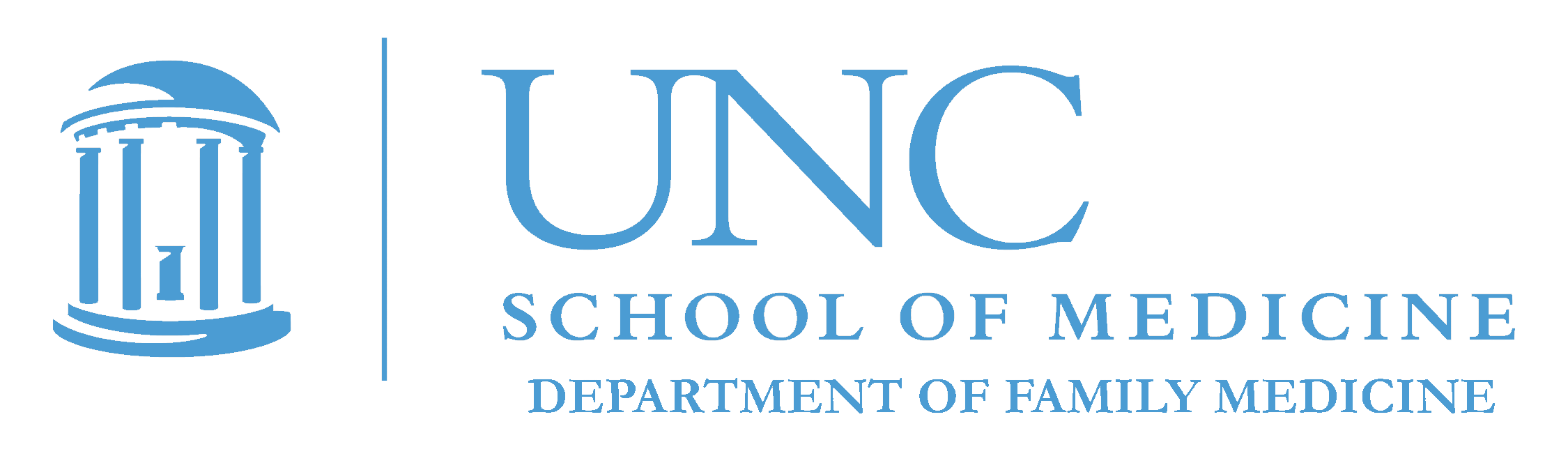 Think about your institution
Similar or different challenges?

What are your best practices for overcoming these challenges?

Commit to [at least] one new best practice that you will begin using this academic year – write it down!
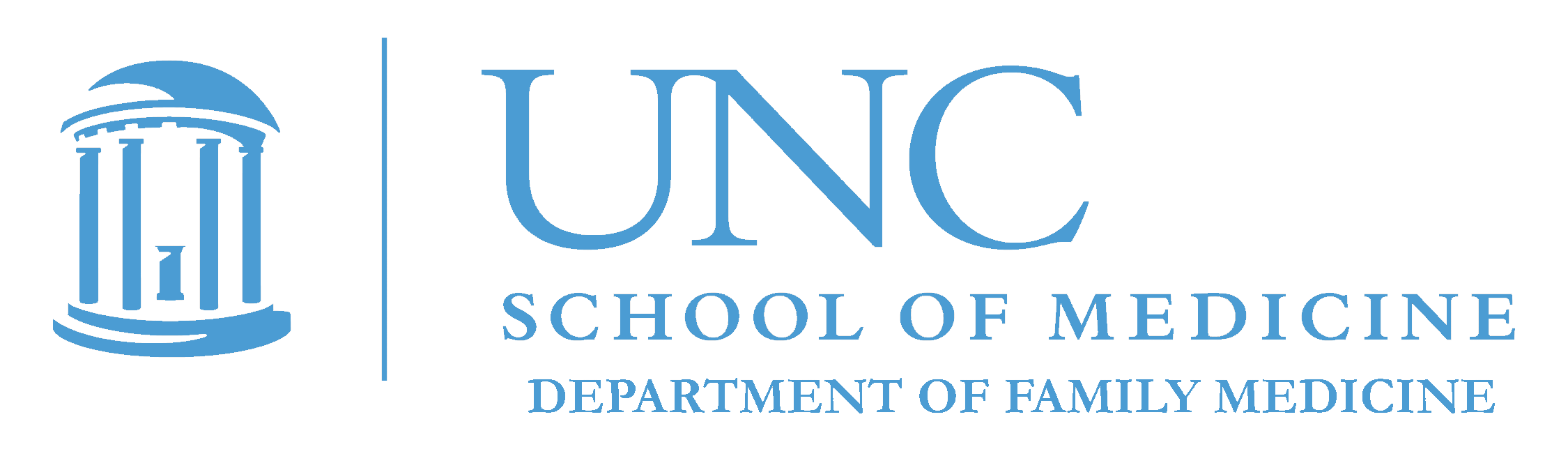 Please evaluate this presentation using the conference mobile app! Simply click on the "clipboard" icon       on the presentation page.
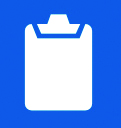 Other questions/comments? Email me!
julie_golding@med.unc.edu